Тематическое занятие в группе №5
                                                        Томащук Е.А
                                                        Беляева Т. А
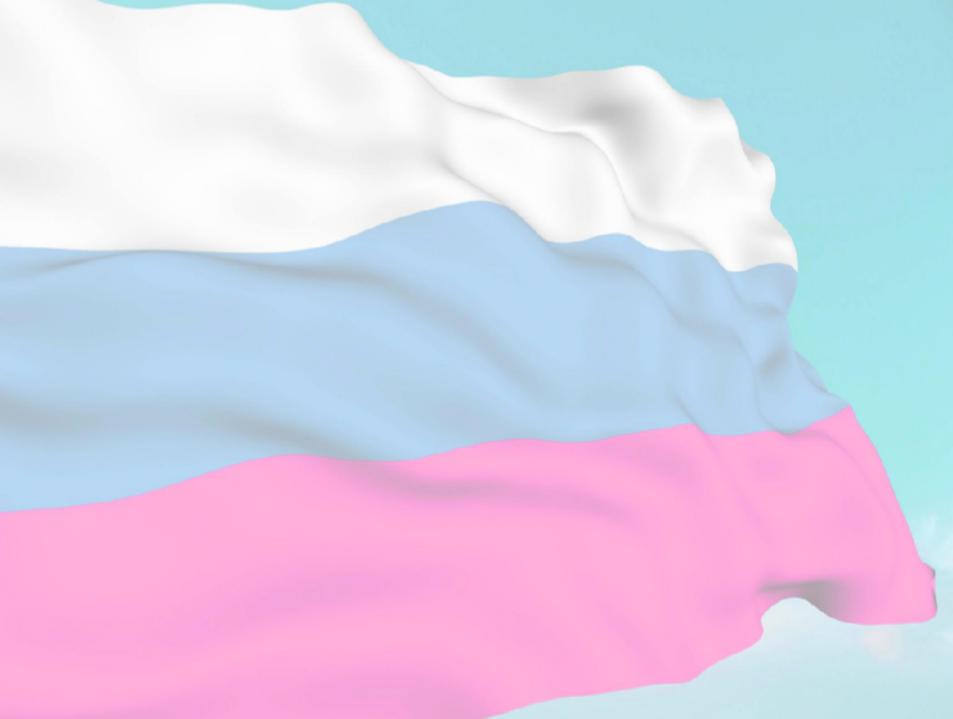 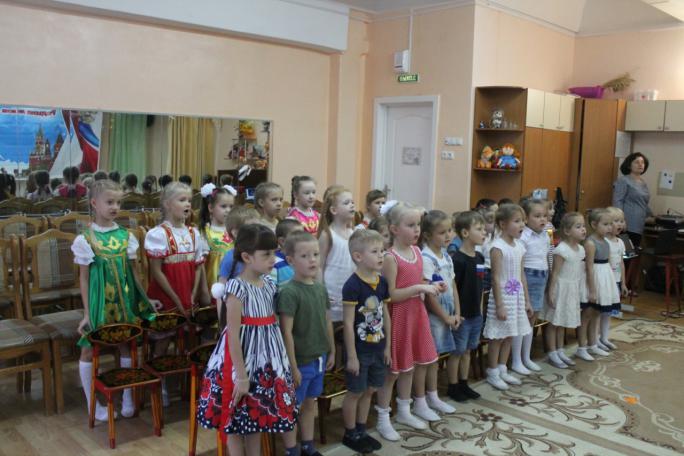 Открытие праздника : поём гимн  РФ.
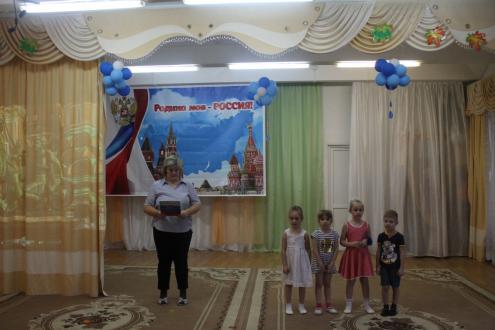 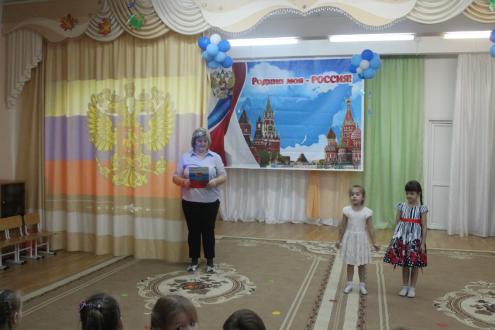 «Как повезло тебе и мне!Мы родились в такой стране,Где люди все – одна семья,Куда ни глянь – кругом друзья.»
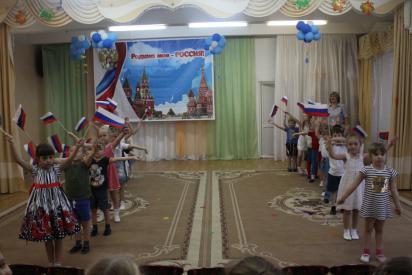 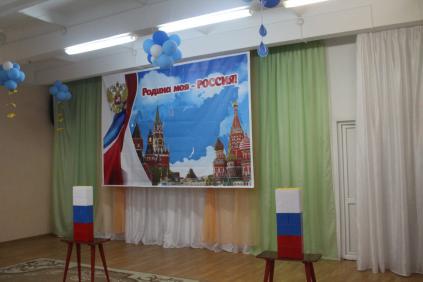 «Флаг у нас прекрасный —Белый, синий, красный!Белый — мир и чистота,Синий — верность, небеса,Красный — мужество, отвага…Вот цвета родного флага!»
Спасибо за внимание !